In meiner Kindheit
Was musste, sollte, wollte mochte und konnte ich machen?
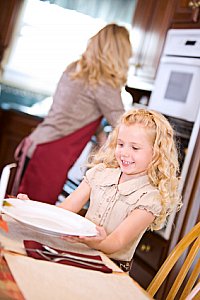 Ich musste…
Ich musste immer höflich sein.  

Ich musste mein Zimmer aufräumen und in der Küche helfen.
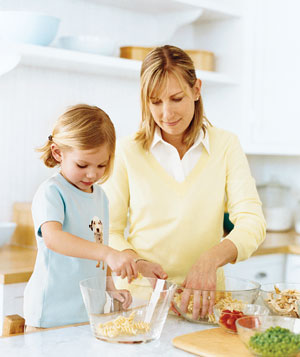 Ich sollte…
Ich sollte immer meine Hausaufgaben machen.  

Ich sollte oft drauβen spielen.
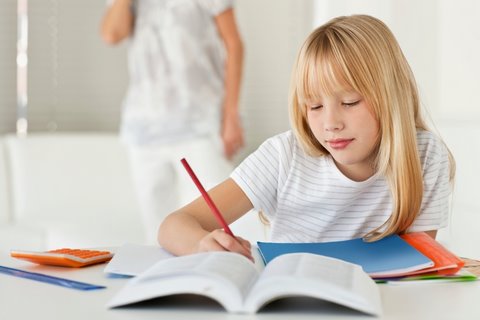 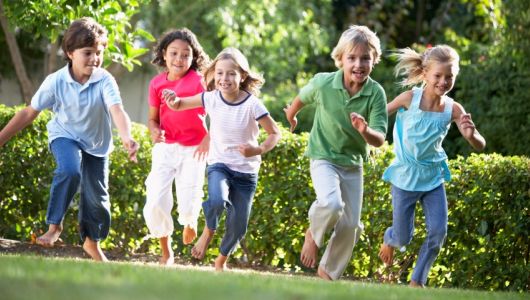 Ich wollte…  und ich durfte
Ich wollte fernsehen, aber ich durfte das nicht.

Ich wollte keinen Spinat essen, aber ich durfte nicht aufstehen, bis der Teller leer war.
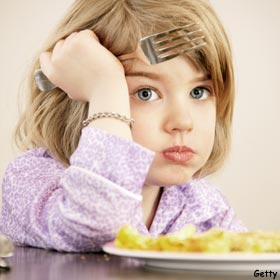 Ich konnte…
Als Kind konnte ich sehr gut schwimmen.

Ich konnte auch sehr gut Schlittschuh und Schi laufen.
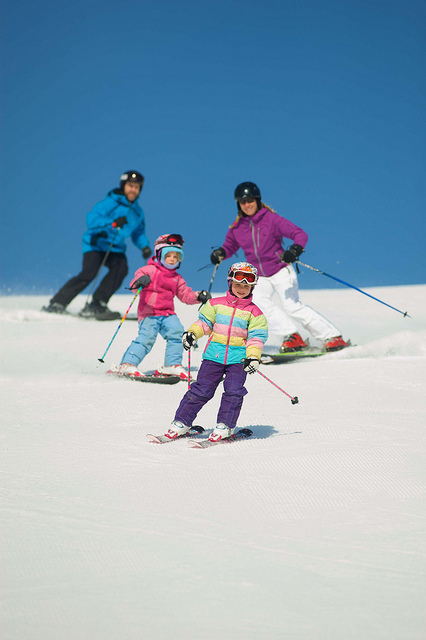 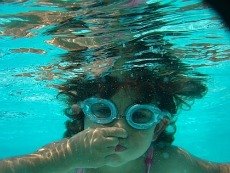 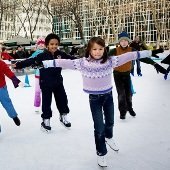